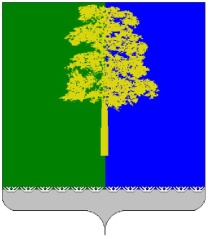 Бюджет для граждан по  проекту бюджета
муниципального образования Кондинский район на 2020 год и на плановый период 
2021 и 2022 годов
Комитет по финансам и налоговой политике администрации Кондинского района
1
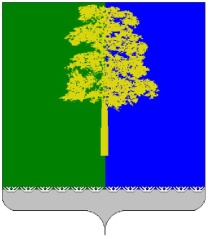 В соответствии:

статьей 28 Федерального закона от 06.10.2003 года № 131-ФЗ 
«Об общих принципах организации местного самоуправления  в Российской Федерации»;
статьей 12 Устава Кондинского района;
решением Думы Кондинского района от 27.03.2017 года № 239 «Об утверждении Порядка организации и проведения публичных слушаний в муниципальном образовании Кондинский район»
решением Думы Кондинского района от 22.10.2019 года № 569
«О назначении публичных слушаний по проекту решения Думы  Кондинского района «О бюджете муниципального образования Кондинский район на 2020 год и на плановый период 2021 и 2022 годов»
2
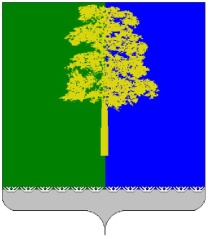 Составление проекта бюджета Кондинского района на 2020 год и на плановый период 2021 и 2022 годов основано на следующих документах:
Бюджетное послание Президента Российской Федерации Федеральному Собранию Российской Федерации 
от 20 февраля 2019 года
Распоряжение администрации
 Кондинского района 
от 25 сентября 2019 года № 647-р 
«Об основных направлениях налоговой, 
бюджетной и долговой политики
муниципального образования
Кондинский район на 2020 год 
и на плановый период 2021 и 2022 годов»
Указы Президента Российской Федерации от 2012 года
Прогноз 
социально-экономического
развития Кондинского района
на 2020 год 
и на плановый период 
2021 и 2022 годов
Указ Президента Российской Федерации от 07 мая 2018 года № 204 «О национальных целях и стратегических задачах развития Российской Федерации на период до 2024 года»
3
БЮДЖЕТНАЯ ПОЛИТИКА
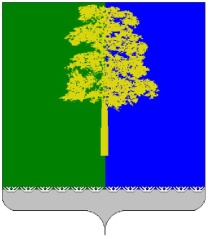 Формирование бюджетной политики Кондинского района на 2020 год и на плановый период 2021 и 2022 годов осуществляется на принципах обеспечения устойчивости и сбалансированности бюджетной системы района в условиях изменений налогового, бюджетного законодательства

Бюджетная политика района на 2020-2022 годы 
в части формирования расходов бюджета 
по прежнему будет направлена 
на решение задач и достижение стратегических целей,
 обозначенных Президентом Российской Федерации, 
а также реализацию мер 
повышения эффективности бюджетных расходов
4
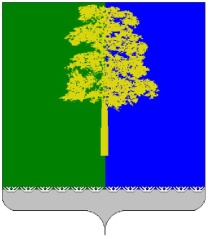 ОСНОВНЫЕ ЗАДАЧИ БЮДЖЕТНОЙ ПОЛИТИКИ на 2020 год и на плановый период 2021 и 2022 годов
Обеспечение сбалансированности и устойчивости 
бюджета Кондинского района
Принятие мер, 
направленных на увеличение доходной базы бюджета района
Обеспечение открытости бюджетного процесса и вовлечения в него граждан
Совершенствование системы межбюджетных отношений в районе
Обеспечение доступа немуниципальных организаций, включая социально ориентированные некоммерческие организации к оказанию муниципальных услуг
Сдерживание роста бюджетных расходов путем исключения низкоэффективных и не дающих эффекта в будущем затрат, установление актуальных приоритетов бюджета района
5
Основные показатели прогноза социально-экономического развития Кондинского  района на 2020 год и плановый период 2021 и 2022 годов
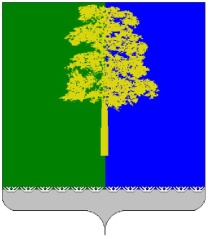 6
Основные характеристики бюджета Кондинского района на 2020 год и плановый период 2021 и 2022 годов
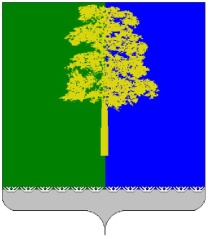 7
Основные характеристики бюджета Кондинского района на 2020 год и на плановый период 2021 и 2022 годов
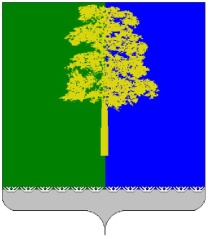 8
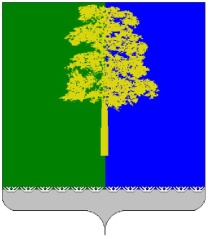 Сведения о планируемых поступлениях в бюджет Кондинского района на 2020 год и плановый период 2021 и 2022 годов по видам доходов
9
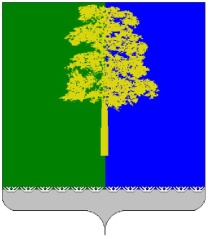 Динамика и структура налоговых доходов бюджета Кондинского района на 2018-2022 годы
10
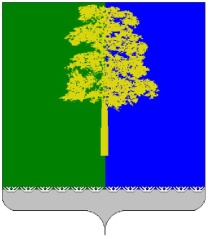 Динамика неналоговых доходов бюджета Кондинского   района на 2018-2022 годы
11
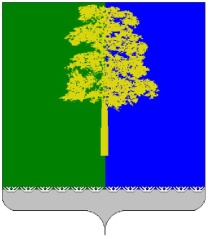 Динамика безвозмездных поступлений в бюджет  Кондинского района на 2018 – 2022 годы
12
Программный бюджет
Доля расходов в рамках муниципальных программ в 2020 году составляет 99,4 %
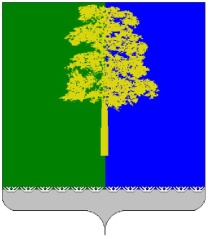 13
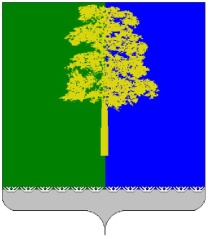 Увеличение ФОТ в 2020 году без учета целевых межбюджетных трансфертов
16,9 
млн.рублей
373,5 
шт.ед.
Увеличение ФОТ на обеспечение достигнутого уровня соотношения, установленного Указами Президента Российской Федерации от 2012 года по отдельным категориям работников (5%)
20,7 
млн.рублей
969,0 
шт.ед.
Увеличение на индексацию ФОТ по иным категориям работников, не подпадающим под действие Указов Президента Российской Федерации от 2012 года (3,8%)
19,9
млн.рублей
362,5 
шт.ед.
Увеличение расходов на доплату до установленного с 01 января 2020 года МРОТ (26 686,00 рублей)
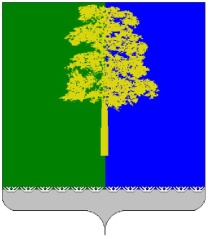 Структура расходов бюджета
15
16
17
18
19
20
21
22
23
Общегосударственные вопросы
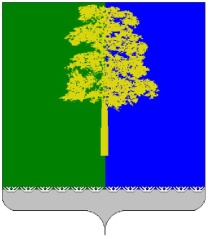 2020 год – 488,1 млн. рублей,  2021 год – 503,4
 млн.рублей, 2022 год – 467,2 млн.рублей
2020 год
2021 год
2022 год
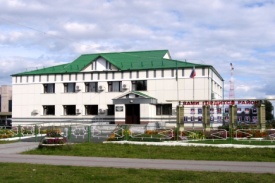 Обеспечение полномочий и реализация  деятельности органов местного  самоуправления
239,2
млн. рублей
247,4
млн. рублей
242,4
млн. рублей
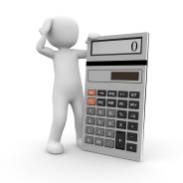 44,0
млн. рублей
45,7
млн. рублей
43,7
млн. рублей
Обеспечение деятельности МКУ «Центр бухгалтерского учета Кондинского района»
34,1
млн. рублей
34,1
млн. рублей
34,1
млн. рублей
Финансовое обеспечение МФЦ
(предоставление федеральных,  региональных, муниципальных услуг населению)
158,5
млн. рублей
163,5
млн. рублей
133,9
млн. рублей
Обеспечение деятельности МКУ
 "Управление  МТО ОМС Кондинского района"
11,3
млн. рублей
11,7
млн. рублей
12,1
млн. рублей
Обеспечение деятельности МКУ "Единая дежурно-диспетчерская служба Кондинского района"
1,0
млн. рублей
1,0
млн. рублей
1,0
млн. рублей
Резервный фонд администрации Кондинского района
24
«Развитие муниципальной службы в Кондинском районе на 2019-2025 годы и на период до 2030 года»»
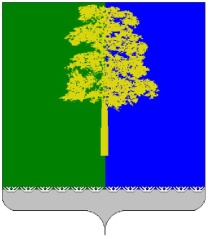 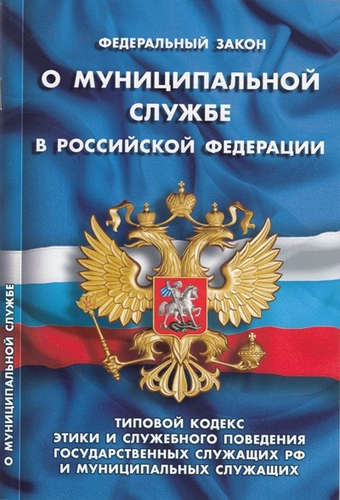 Цель программы – повышение эффективности муниципальной службы в Кондинском районе.
2020
2021
2022
346,8 млн.рублей
357,3 млн.рублей
343,8 млн.рублей
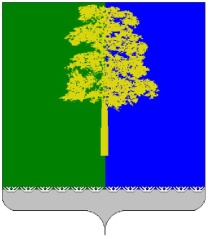 Муниципальная программа «Социально-экономическое развитие коренных малочисленных народов Севера Кондинского района на 2019-2025 годы и на период до 2030 года»
Цель программы:
Создание условий для обеспечения устойчивого экономического развития коренных малочисленных народов Севера автономного округа, проживающих в Кондинском районе, на основе рационального природопользования, сохранения исконной среды обитания, на основе комплексного развития традиционных отраслей
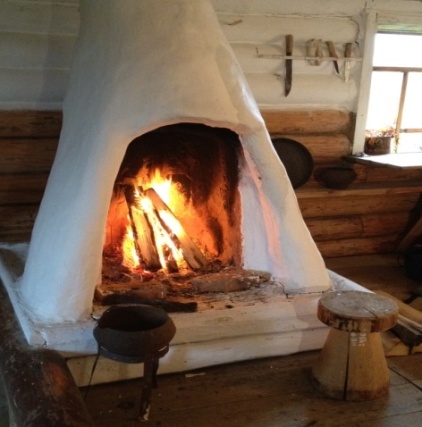 2020
2021
2022
7 823,6
7 823,6
7 823,6
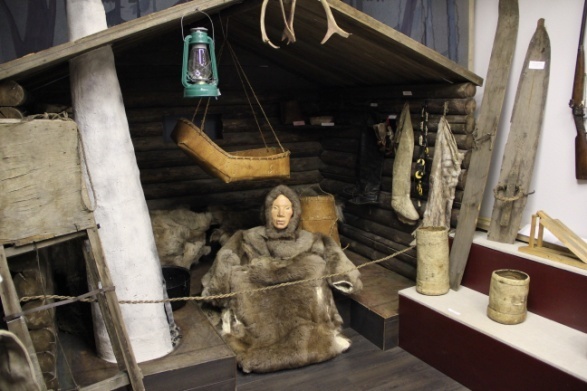 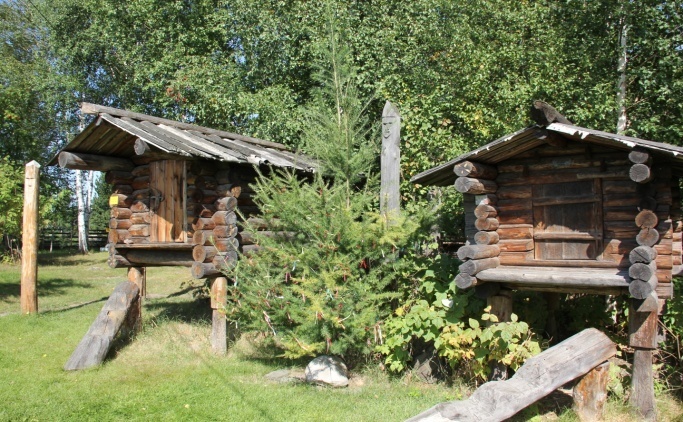 26
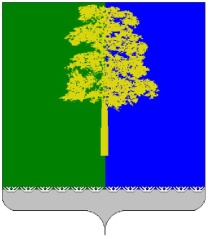 Национальная экономика
2021 г.
2022 г.
2020 г.
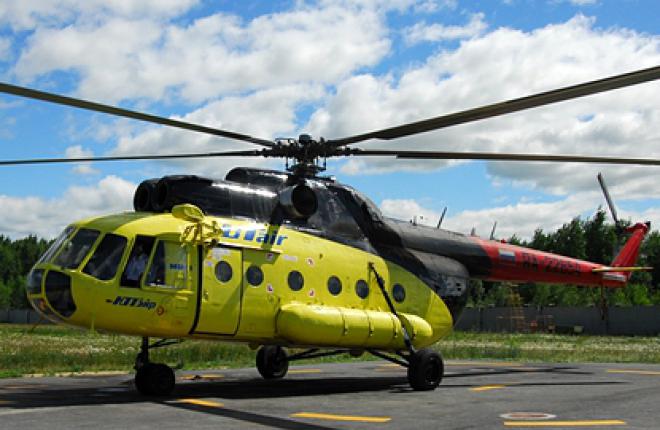 52,9 
млн. рублей
38,5
 млн. рублей
90,9
 млн. рублей
Субсидии предприятиям, оказывающим транспортные услуги
Дорожное хозяйство
35,2
млн. рублей
159,9млн. рублей
13,2
млн. рублей
36,8
млн. рублей
29,9
млн. рублей
28,1
млн. рублей
Развитие агропромышленного комплекса
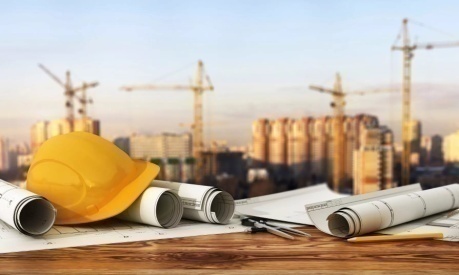 Обеспечение деятельности  МУ Управление капитального строительства Кондинского района
22,4
млн. рублей
21,6
млн. рублей
23,2
млн. рублей
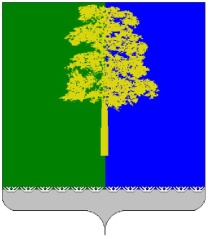 Развитие транспортной системы Кондинского района на 2019-2025 годы и на период до 2030 годаСУБСИДИИ ПРЕДПРИЯТИЯМ ТРАНСПОРТНОЙ СИСТЕМЫ
2021 год
2022 год
2020 год
90 ,9 млн.рублей
52,97 млн.рублей
38,55 млн.рублей
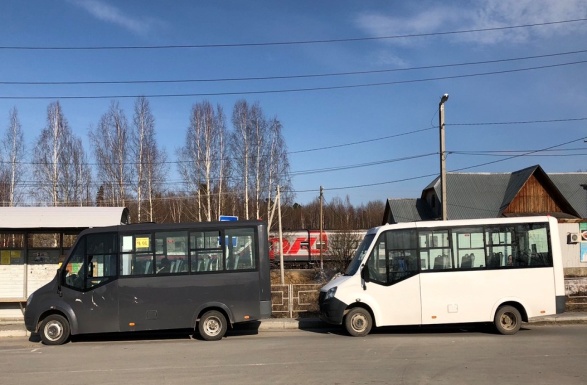 Обеспечение доступности и повышения качества услуг автомобильным транспортом
28 867,3
29 435,2
15 015,9
Обеспечение доступности и повышения качества услуг водным транспортом
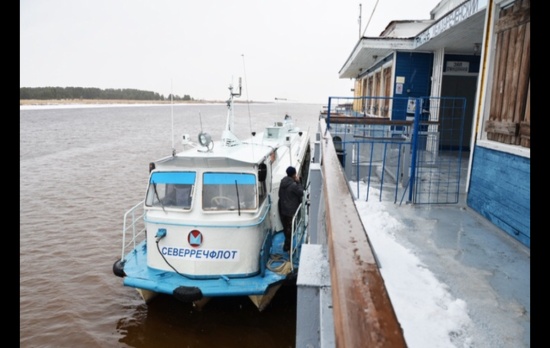 31 249,8
0,00
0,00
Обеспечение доступности и повышения качества услуг воздушным транспортом
30 836,8
23 535,4
23 535,3
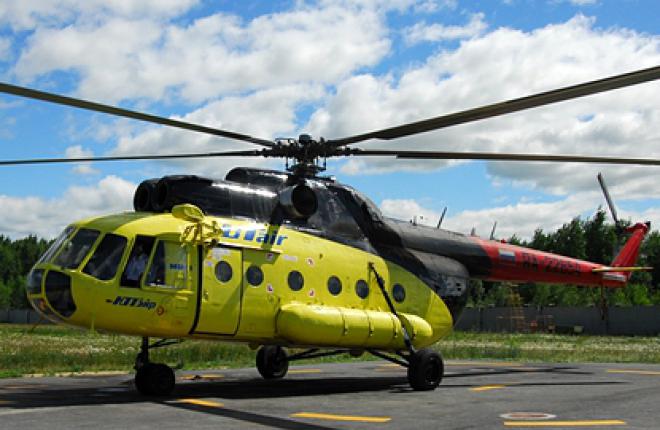 28
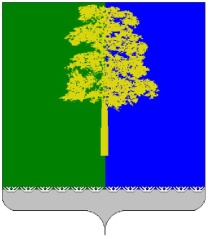 Объем Дорожного фонда муниципального образования Кондинский район на 2018 -2022 годы, тыс. рублей
29
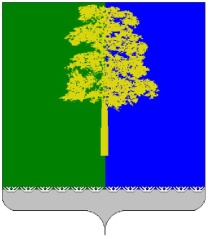 Использование средств Дорожного фонда в 2020 - 2022 гг.
2020 год
2021 год
2022 год
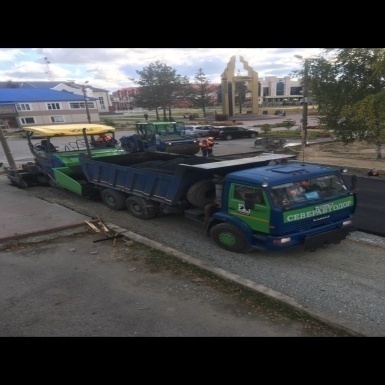 159 970,3
тыс. рублей
35 245,1 
тыс. рублей
13 247,1
тыс. рублей
Строительство автомобильных дорог
131 882,5
0,00
0,00
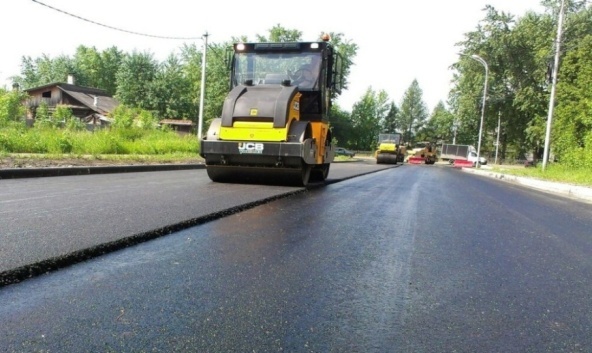 Текущее содержание дорог, кроме того предоставление трансфертов гп. Междуреченский
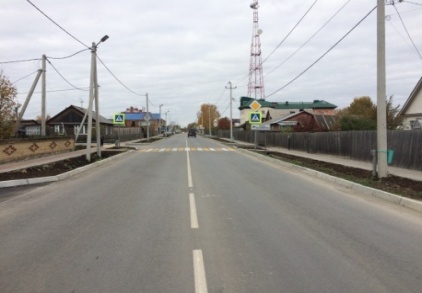 6 579,8
+21 151,9
12 891,1
+21 998,0
12 891,1
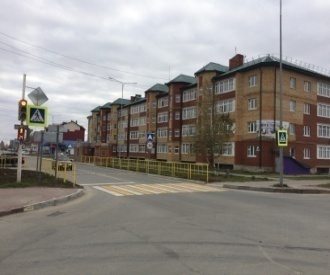 Обработка и рассылка постановлений органов государственного контроля об административных правонарушениях в области дорожного движения 
(начиная с 2020 года)
356,0
356,0
356,0
30
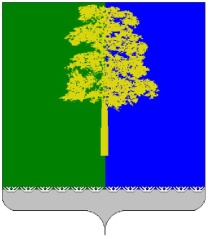 Инвестиции в общественно значимые объекты                                 на 2020 - 2022 годы
31
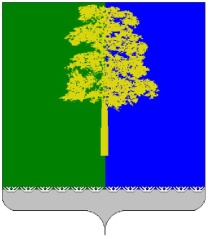 Муниципальная программа «Информационное общество Кондинского района на 2019-2025 годы и на период до 2030 года»
Цель программы:
Формирование информационного пространства и организация доступа к информационным ресурсам и коммуникационным технологиям, обеспечение условий для реализации эффективной системы управления в органах местного самоуправления Кондинского района на основе внедрения современных информационных и коммуникационных технологий.
2020
2021
2022
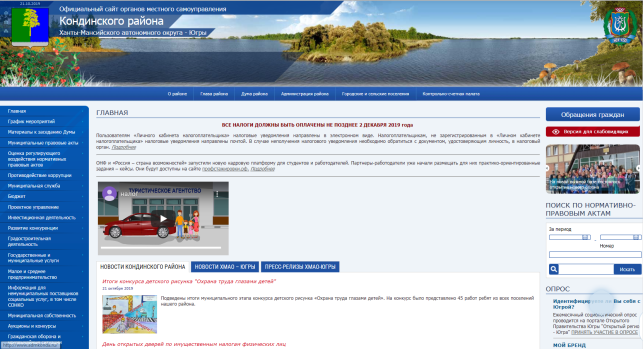 2 239,2
тыс.рублей
2 239,2
 тыс.рублей
2 239,2
 тыс.рублей
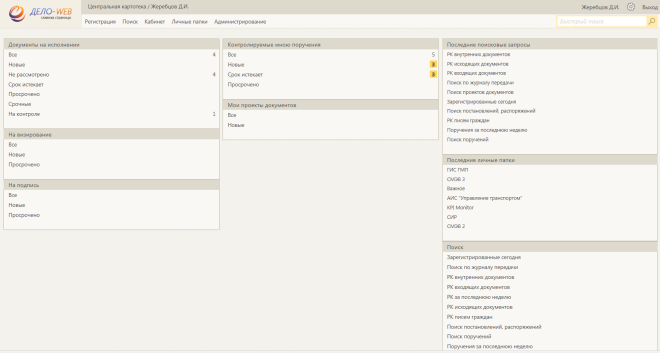 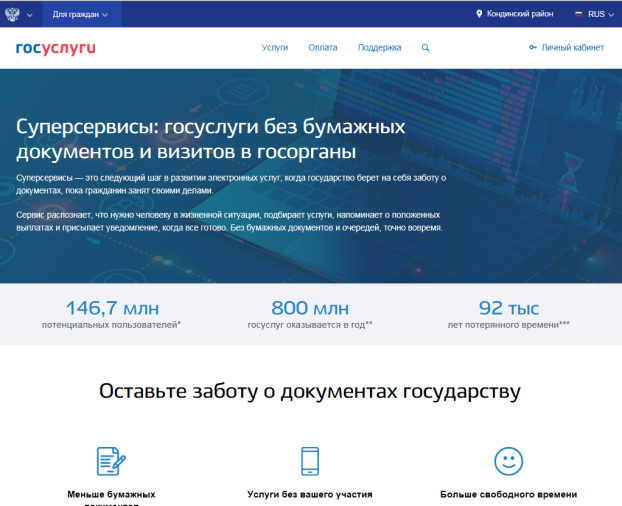 32
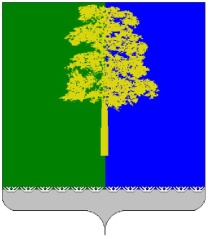 Муниципальная программа «Развитие агропромышленного комплекса и рынков сельскохозяйственной продукции, сырья и продовольствия в Кондинском районе на 2019-2025 годы и на период до 2030 года»
Цель программы:
Устойчивое  развитие  агропромышленного  комплекса и сельских территорий  муниципального образования  Кондинский  район, повышение  конкурентоспособности продукции, произведенной на территории района
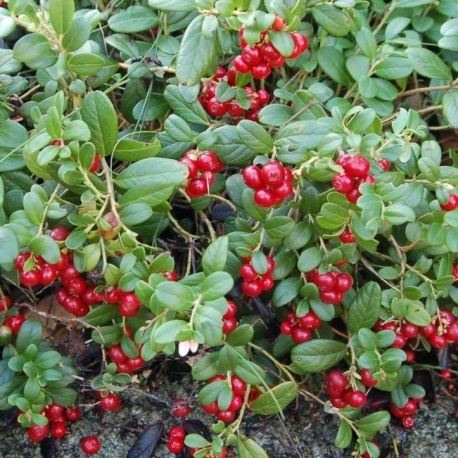 2020
2021
2022
36 810,1
29 884,6
28 102,4
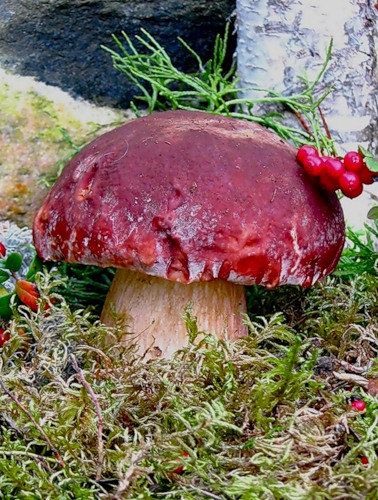 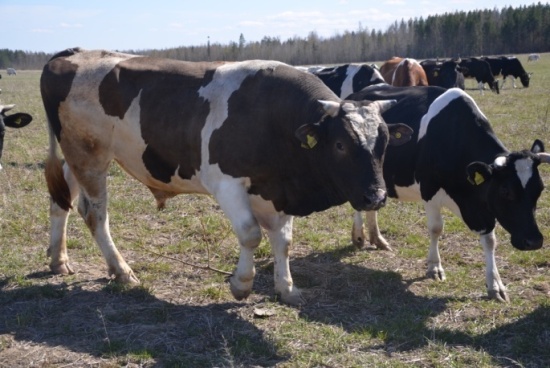 33
Муниципальная программа «Развитие малого и среднего предпринимательства в Кондинском районе на 2019-2025 годы и на период до 2030 года»
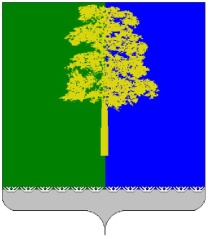 Цель программы: Трансформация делового климата и совершенствование бесшовной системы поддержки и развития малого и среднего предпринимательства
2020
2021
2022
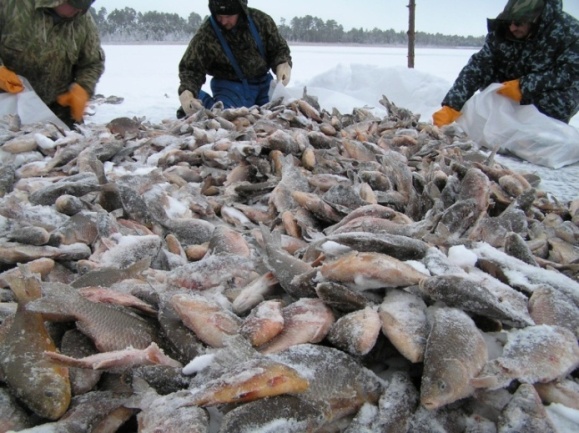 7 677,4
7  677,4
7 277,4
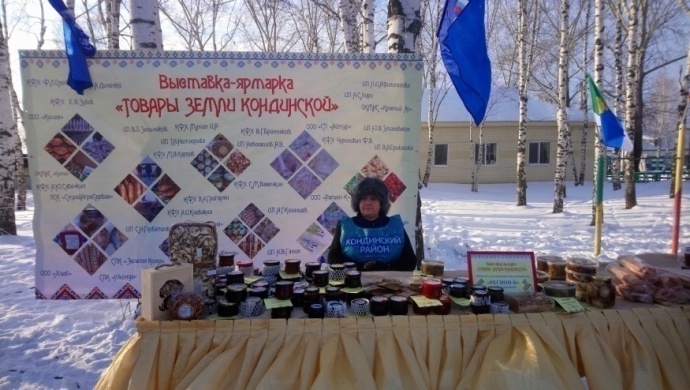 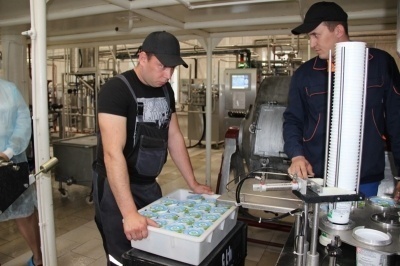 34
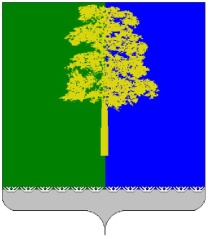 Жилищно-коммунальное хозяйство
2020 год – 330,3 млн. рублей, 2021год – 255,5 млн. рублей,  2022 год – 211,3 млн. рублей
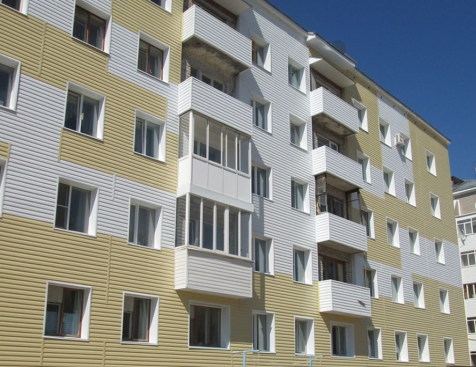 Цель программы:
Повышение качества и надежности предоставления жилищно-коммунальных услуг населению Кондинского района
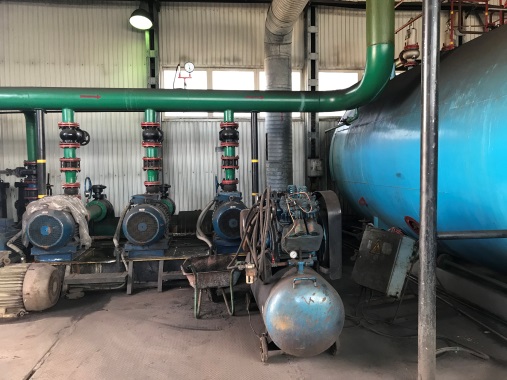 Приобретение  жилья
  2020 год – 30,2  млн. рублей          
 2021 год – 39,4 млн. рублей
2022 год – 29,3 млн. рублей
Подготовка к  осенне-зимнему  периоду  2020 год -55,55 млн. рублей,    2021 год- 55,55  млн. рублей,     2022 год –55,55 млн. рублей
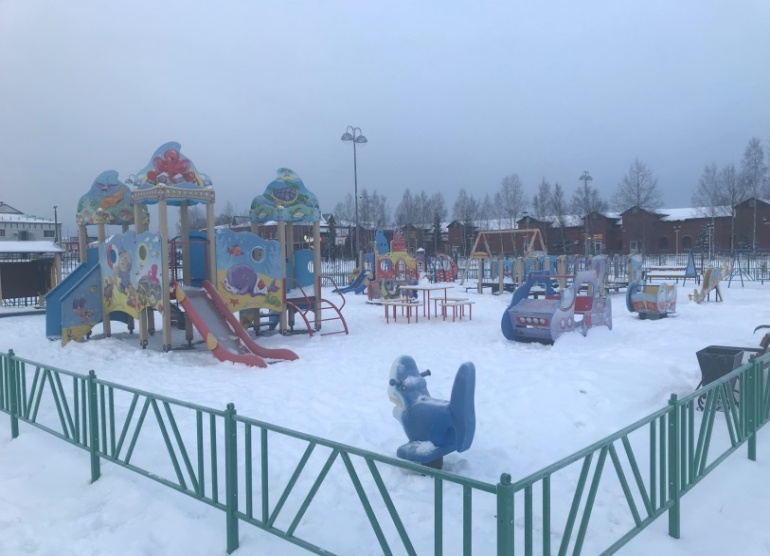 Мероприятия по формированию современной городской среды по благоустройству дворовых и общественных территорий
  2020 год -22,09 млн. рублей
 2021 год – 22,09 млн. рублей
2022 год- 23,04 млн. рублей
Передаваемые полномочия  пгт Междуреченский в сфере предоставления жилищно-коммунальных услуг - 27,7 млн. рублей
35
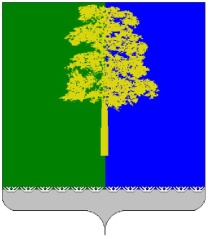 Муниципальная программа «Развитие жилищно-коммунального комплекса и повышение энергетической эффективности в Кондинском районе на 2019-2025 годы и на период до 2030 года»
План подготовки объектов ЖКХ к работе в осенне-зимний период  2020- 2022 г.
Муниципальная программа «Формирование комфортной городской среды                                в Кондинском районе на 2018-2022 годы»
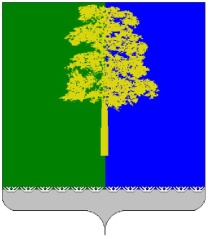 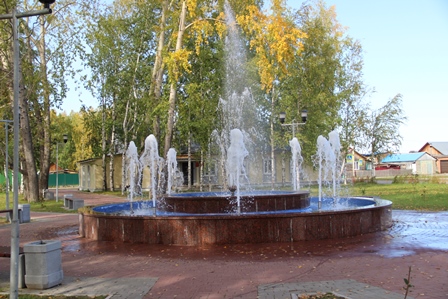 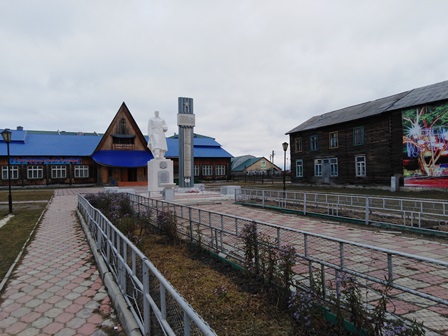 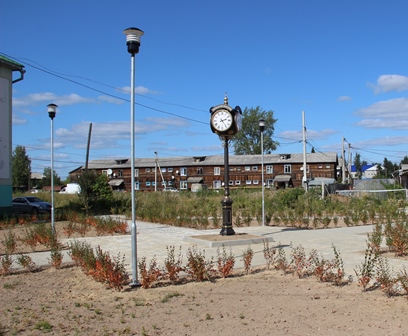 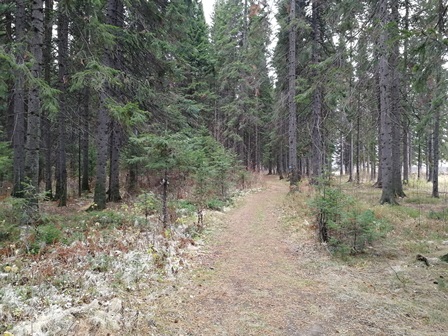 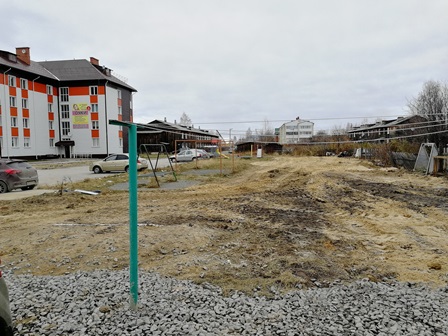 Муниципальная программа «Обеспечение доступным и комфортным жильем жителей Кондинского района на 2019-2025 годы и на период до 2030 года»
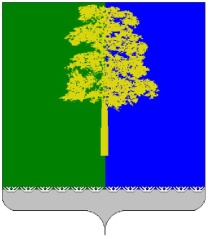 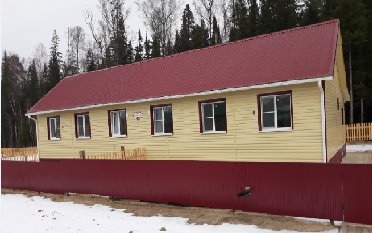 2020
2021
2022
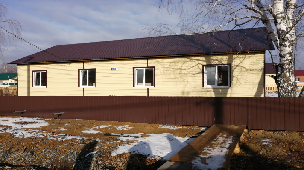 183 673,0 тыс. руб.
176 510,4 тыс. руб.
121 039,1 тыс. руб.
Переселение граждан из аварийного жилищного фонда
 (в рамках адресной программы)
102 482,9
101 830,6
42 532,7
Выкуп жилья 
( аварийное, соц. найм, маневренное)
39 738,5
29 592,1
29 592,1
Обеспечение жильем отдельных категорий граждан
7 560,1
7 560,1
7 560,1
Обеспечение жильем молодых 
семей
8 375,4
8 372,7
8 560,5
Приобретение жилья 
детям-сиротам
25 471,4
29 110,2
32 749,0
38
Образование
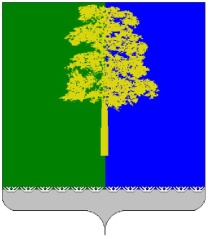 2020  год  – 3 133,8 млн. рублей,  2021 год – 2 083,9 млн.рублей,                         2022 год –  2 090,3 млн.рублей
Субвенции для обеспечения
 государственных гарантий на получение и осуществления переданных ОМС отдельных государственных полномочий образования в области образования
Реализация основных общеобразовательных программ (СОШ)
Реализация основных общеобразовательных программ  дошкольного образования  (ДОУ)
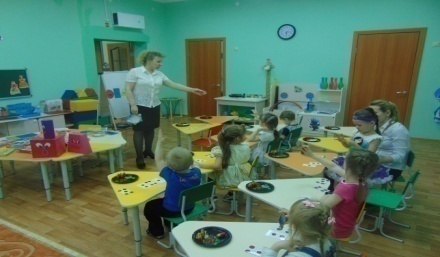 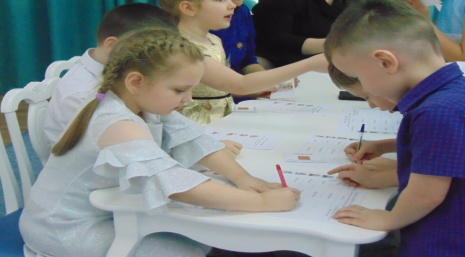 1 041,5 
млн. рублей
4 511 учеников
1 692
дошкольника
331,5 
млн. рублей
15  -  общеобразовательных  учреждений -  средние общеобразовательные школы
10  - учреждений  дошкольного образования – детские сады
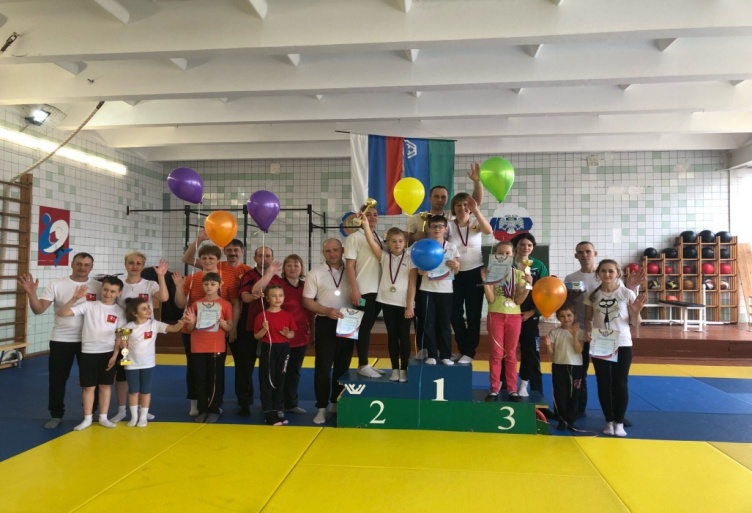 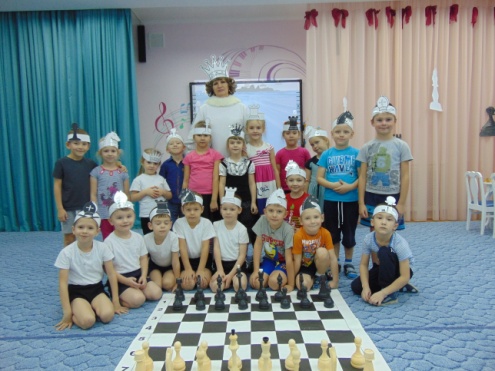 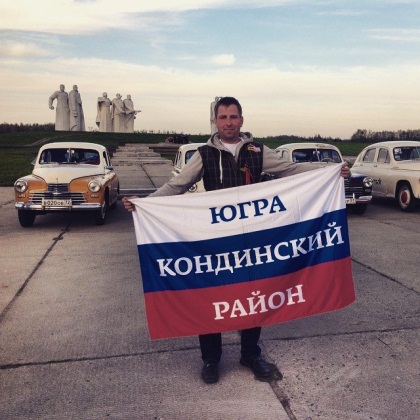 10 - учреждений дополнительного образования сферы образования, культуры, спорта, учреждение молодежной политики, МКУ ЦСДО – 80,7 млн. руб. (за счет средств района)
39
Учреждения спорта
144,3 млн. рублей
Учреждения культуры 
57,3 млн. рублей
Учреждение молодежной политики 18,6 млн. руб.
Учреждения образования 
83,1 млн. рублей
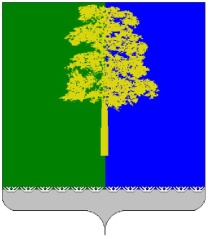 «Развитие образования в Кондинском районе на 2019-2025 годы и на период до 2030 года»
Цель программы:
Обеспечение доступности качественного образования, соответствующего требованиям инновационного развития экономики, социально-экономического развития Кондинского района, общества и личности, а также создание благоприятных условий жизнедеятельности, обеспечение прав и законных интересов детей.
2020 год 
 2 946,4 млн. руб.
2021 год
 1 901,9 млн. руб.
2022 год 
 1 902,9 млн. руб.
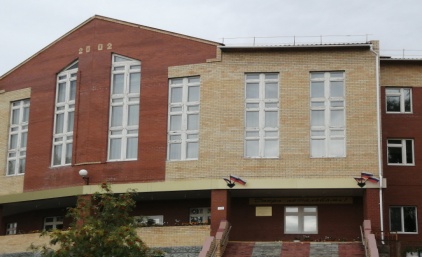 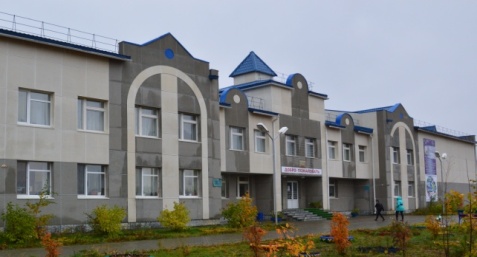 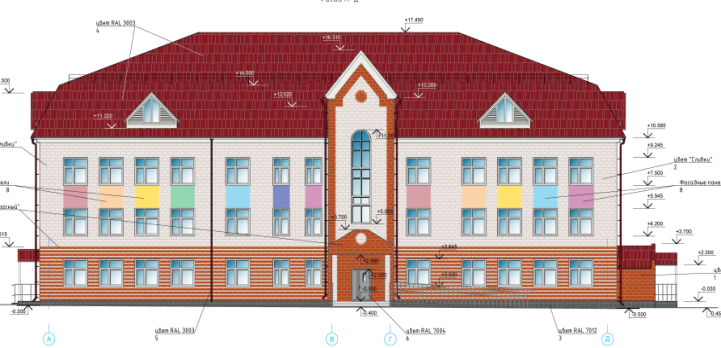 Строительство и реконструкция образовательных учреждений на 2020 год
339,5 млн. руб.
192,0 
млн. руб.
192,0 
млн. руб.
275,3 
млн. руб.
Детский сад на 200 мест в пгт. Междуреченский
Реконструкция школы с пристроем для размещения групп детского сада, с. Чантырья  (30 воспитанников)
Реконструкция школы с пристроем для размещения групп детского сада, п. Половинка
Строительство Школа-Детский сад в д. Ушья 
(80 учащихся / 40 воспитанников)
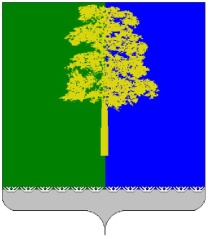 Культура и кинематография
2020 год – 190,7 млн. руб., 2021 год – 159,6 млн. рублей, 
                                                    2022 год – 156,3 млн. рублей.

В данном разделе предусмотрено финансирование: МУК «Районный дворец культуры и искусств «Конда»,  МУК «Кондинская межпоселенческая централизованная библиотечная система»,  
МУК «Районный краеведческий музей имени Нины Степановны Цехновой»,  
МУК «Районный Учинский историко-этнографический музей
 имени Анатолия Николаевича Хомякова».
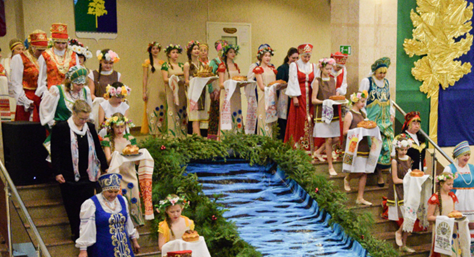 В рамках реализации Национального проекта «Культура» в 2020 году  предоставляется ГРАНТ из федерального бюджета на создание модельных муниципальных библиотек в объеме 5,0 млн. рублей
( по решению Министерства культуры Российской Федерации от 27.08.2019г. № 3 победителем конкурсного отбора стала 
Леушинская библиотека-филиал № 2 имени Нины Викторовны Лангебах)
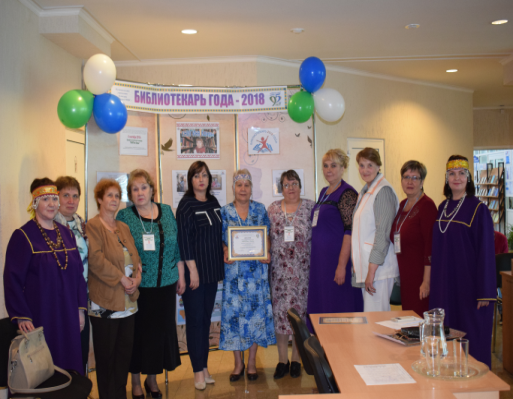 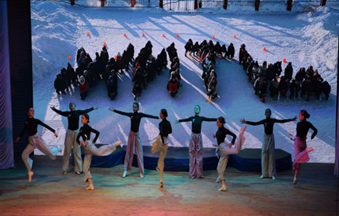 Культурно-массовые  мероприятия:
Районный фестиваль хоров ветеранов, Окружной конкурс вокального искусства «Кондинские роднички»,  Районный фестиваль- конкурс ансамблей, оркестров учреждений дополнительного образования в сфере культуры,   Организация и проведение конкурса на соискание грантов в области культуры и искусства «От культурного проекта к социальному результату», Организация и проведение конкурса на соискание премии «Признание» в области культуры и искусства, Районная выставка декоративно-прикладного творчества «Мастер года» и др.
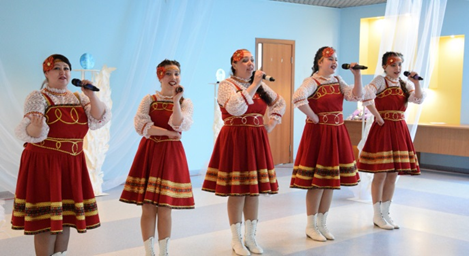 41
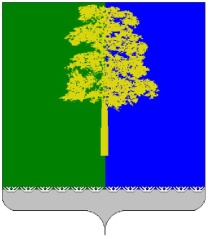 Мероприятия связанные сподготовкой и проведением празднования в 2020 году          75-летия Победы в Великой Отечественной войне
2020 год 
Празднование 75-й годовщины Победы в Великой Отечественной войне 1941 – 1945 годов. 
На основании Указа Президента Российской Федерации от 09  мая 2018 года № 211 «О подготовке и проведении празднования 75-й годовщины Победы в Великой Отечественной войне» 
Управлением культуры разработан план значимых тематических мероприятий направленных на патриотическое воспитание, развитие самодеятельного творчества, вовлечения населения района в культурное пространство и создание условий самореализации в сфере культуры.
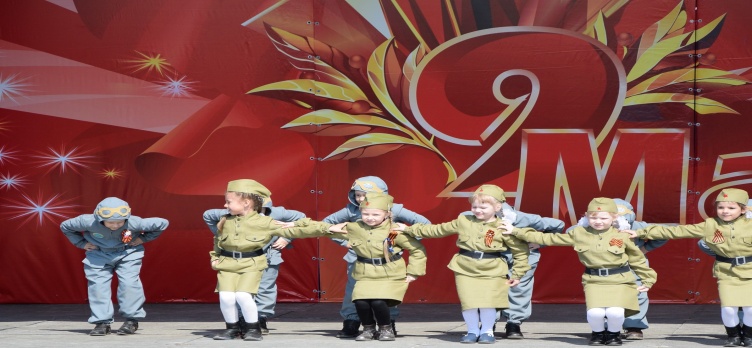 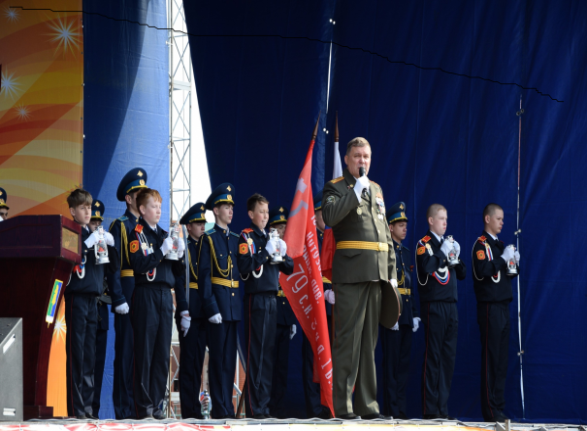 Финансовые затраты на проведение мероприятий,  посвященных 
75-й годовщин Победы в Великой Отечественной войне 1941 – 1945 годов
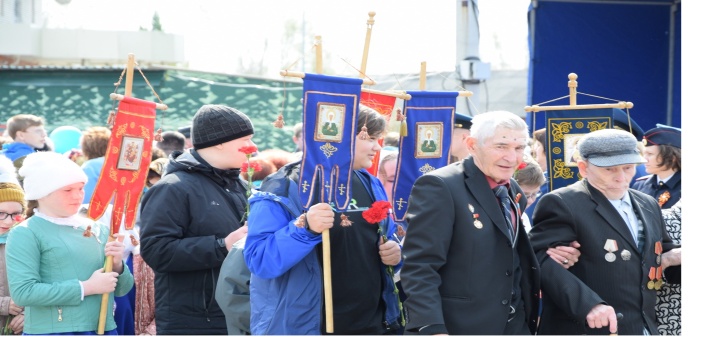 на 2020  
год 
5 ,0 млн. руб.
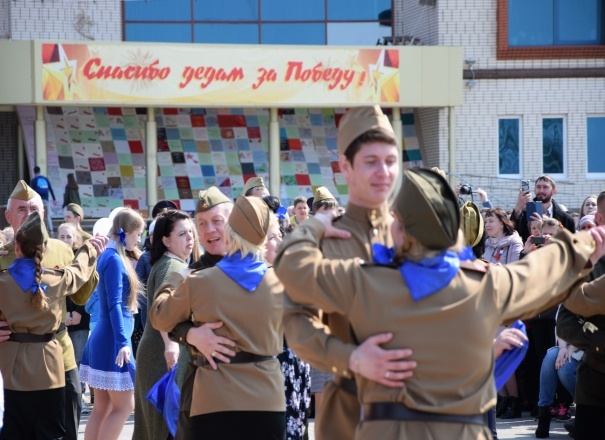 42
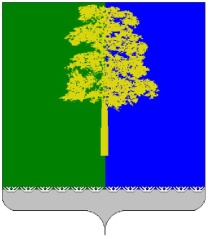 Развитие физической культуры и спорта в Кондинском районе на 2019-2025 годы и на период до 2030 года
2020
248,2 млн. руб.
Цель программы
Создание условий, обеспечивающих жителей Кондинского района возможностью систематически заниматься физической культурой и спортом.
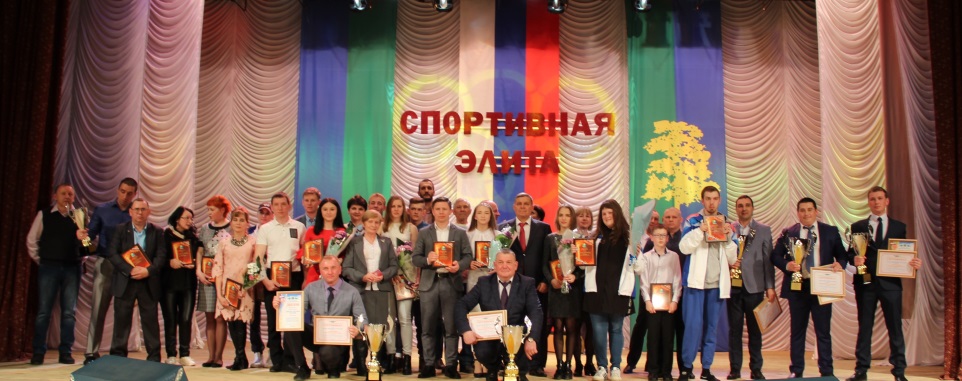 2021
217,0 млн. руб.
2022
215,9 млн. руб.
2020 год
2,7 млн. руб., передаваемые полномочия  507,8 тыс. руб.
Ежегодная Спартакиада трудящихся Кондинского района
 Спартакиада среди пришкольных лагерей, соревнования в честь празднования дня физкультурника
 Спартакиада муниципальных служащих
 Всероссийский день бега «Кросс Нации»
 Спартакиада городов и районов автономного округа
2021 год
2,7 млн. руб. передаваемые полномочия 524,5тыс. руб.
2022 год
2,7 млн. руб., передаваемые полномочия не запланированы
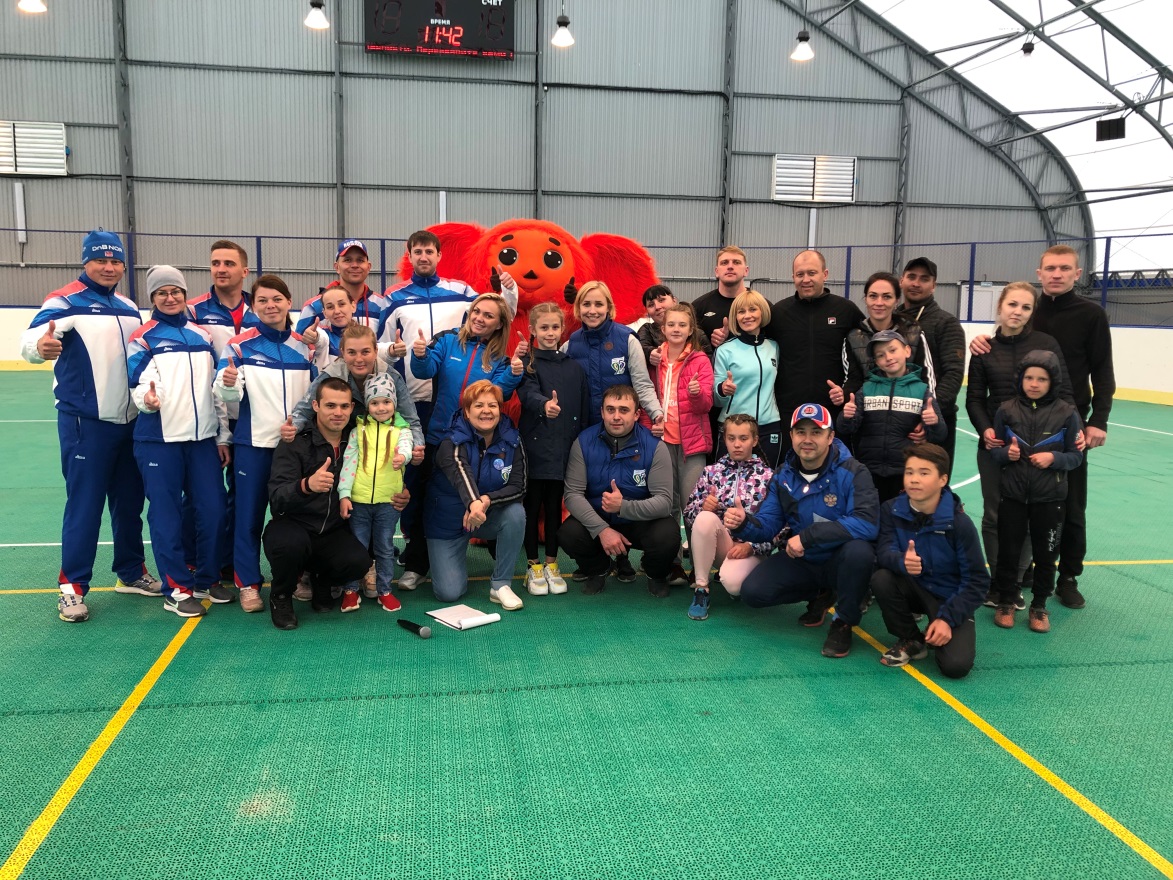 «Спортивная элита года», 
 «Лыжня России»,  
 Спартакиада семейных команд «Мама, папа, я –     
 спортивная семья», 
 Спартакиада среди детей дошкольных образовательных   учреждений Кондинского района,
43
Молодежь Кондинского района на 2019-2025 годы и на период до 2030 года
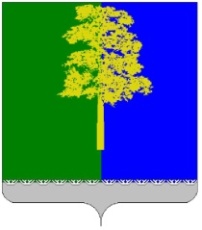 18,6млн. руб. в т.ч переданное полномочие 5,9 млн.руб
2020
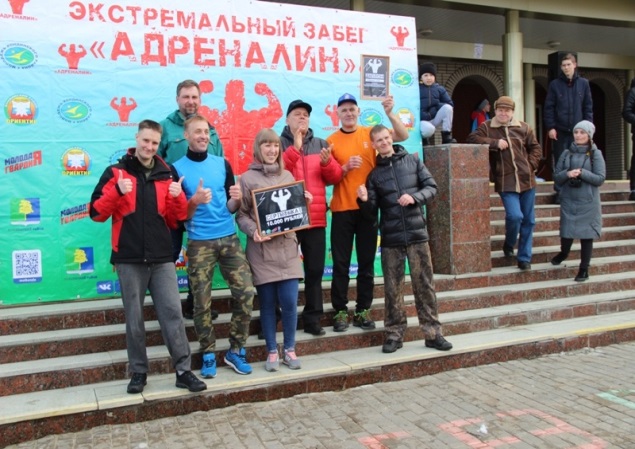 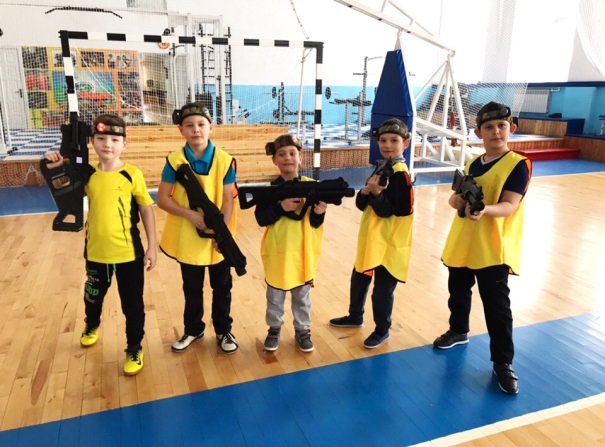 2021
12,6 млн. руб.
2022
13,1 млн. руб.
Цель программы:
Повышение эффективности реализации молодежной политики в интересах инновационного социально ориентированного развития Кондинского района
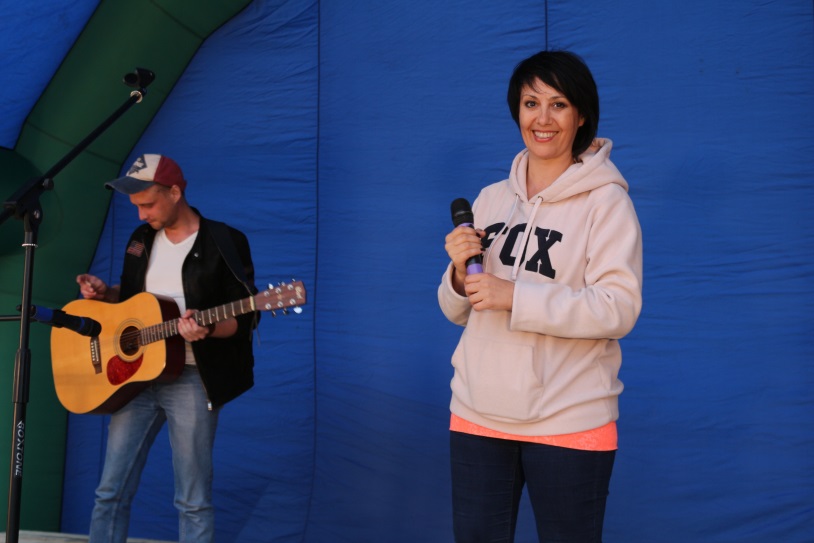 На программные мероприятия в 2020 году запланировано 530,0  тыс. рублей
 Молодежные северные десанты
 Проведение экстремального забега «Адреналин»
 Соревнования на Кубок главы по пейнтболу
 Форум Конда - Старт
 Туристический слет среди трудовых коллективов
 Районный волонтерский слет и др.
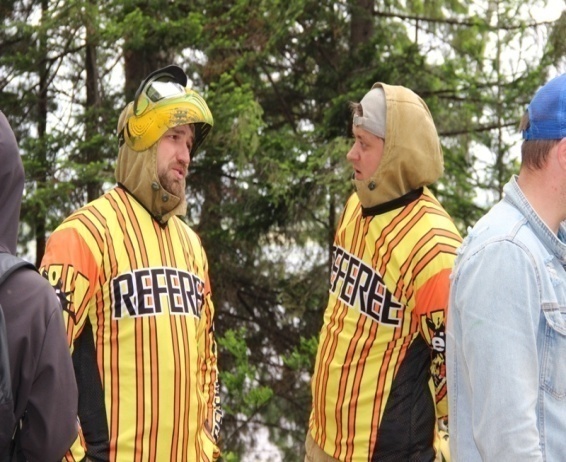 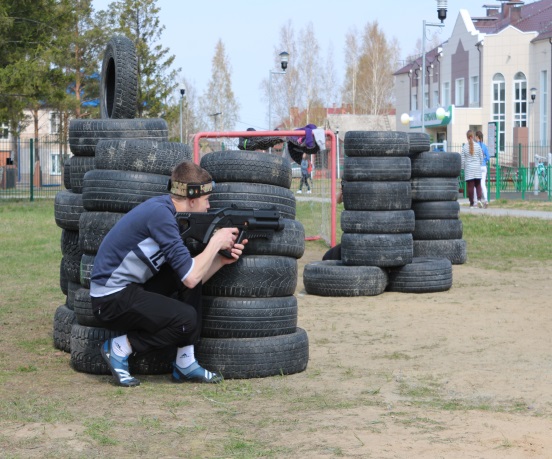 44
Социальная политика
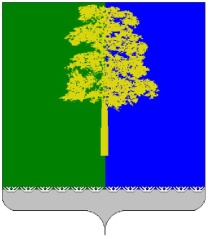 2020
2021
2022
22,7
27,2
24,1
24,1
Компенсация части родительской платы за  присмотр и уход за детьми
млн. рублей
Предоставление жилых помещений детям-  сиротам и детям, оставшимся без попечения  родителей
25,5
29,1
32,7
млн. рублей
Дополнительные меры социальной поддержки детям-сиротам и детям, оставшимся без попечения родителей, лицам из числа детей-сирот и детей, оставшихся без попечения родителей, усыновителям, приемным родителям
115,8
121,2
123,0
млн. рублей
Улучшение жилищных условий граждан,  ветеранов боевых действий, инвалидов, семей,  имеющих детей-инвалидов; граждан,  проживающих в сельской местности, в том числе  молодых семей и молодых специалистов
7,5
7,5
7,5
млн. рублей
10,7
10,7
9,8
Дополнительное пенсионное обеспечение за
выслугу лет
45
Финансовая помощь, оказываемая городским и сельским поселениям Кондинского района на 2019-2022 годы (тыс. рублей)
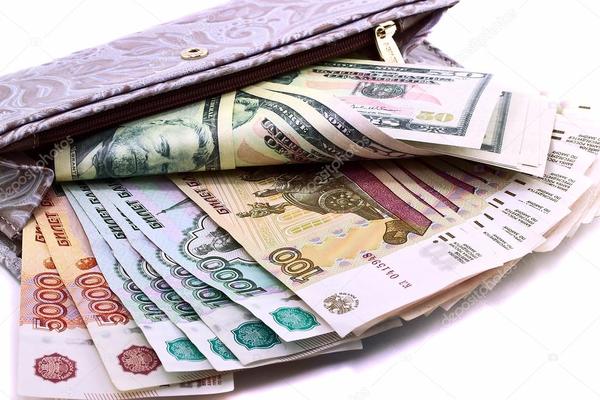 46
Дотации на выравнивание бюджетной обеспеченности 2020-2022 годы (тыс. рублей)
47
С 1 января 2020 года:
Вводится обязанность муниципальных районов заключать с главами (руководителями исполнительно-распорядительных органов) поселений, получающих дотации на выравнивание бюджетной обеспеченности поселений, соглашения, которыми предусматриваются меры по социально-экономическому развитию  и оздоровлению муниципальных финансов поселений
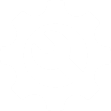 Городским, сельским поселениям предоставляется возможность производить замену дотации на выравнивание бюджетной обеспеченности поселений дополнительными нормативами отчислений от НДФЛ
Предоставление субсидий  муниципальным районам на выравнивание бюджетной обеспеченности поселений из бюджета автономного округа начиная с 1 января 2020 года будет осуществляется на «общих» основаниях. С обязательной долей софинансирования со стороны муниципального района не менее 1%
ДОЛГОВАЯ ПОЛИТИКА
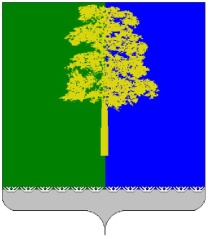 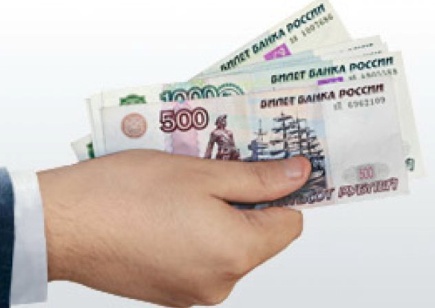 49
Структура источников финансирования дефицита бюджета
Объем муниципального долга на 2016-2023 годы (тыс. рублей)
51
Использование механизмов инициативного бюджетирования
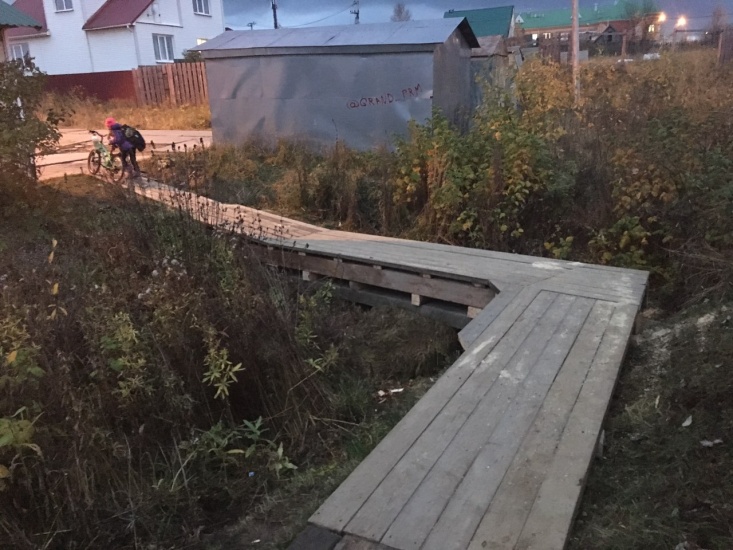 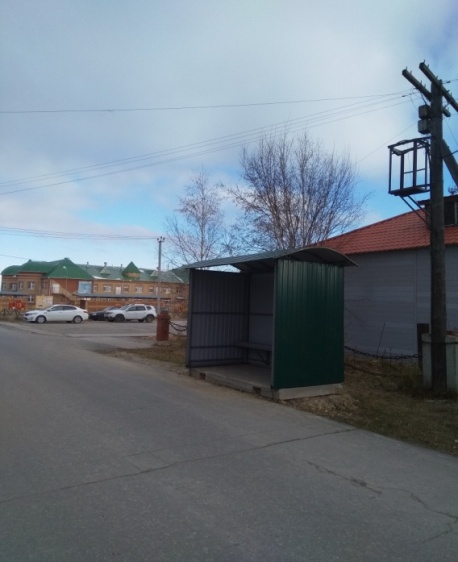 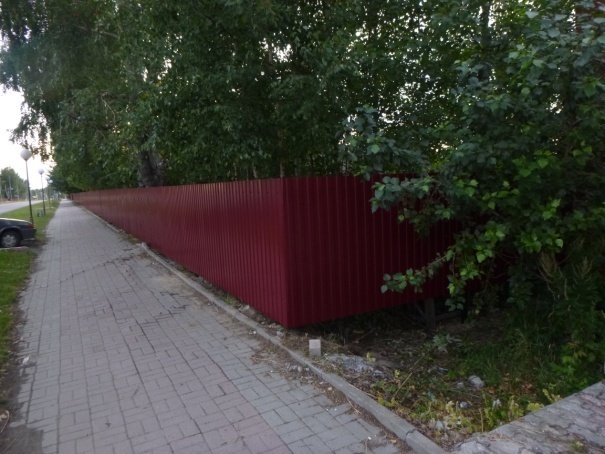 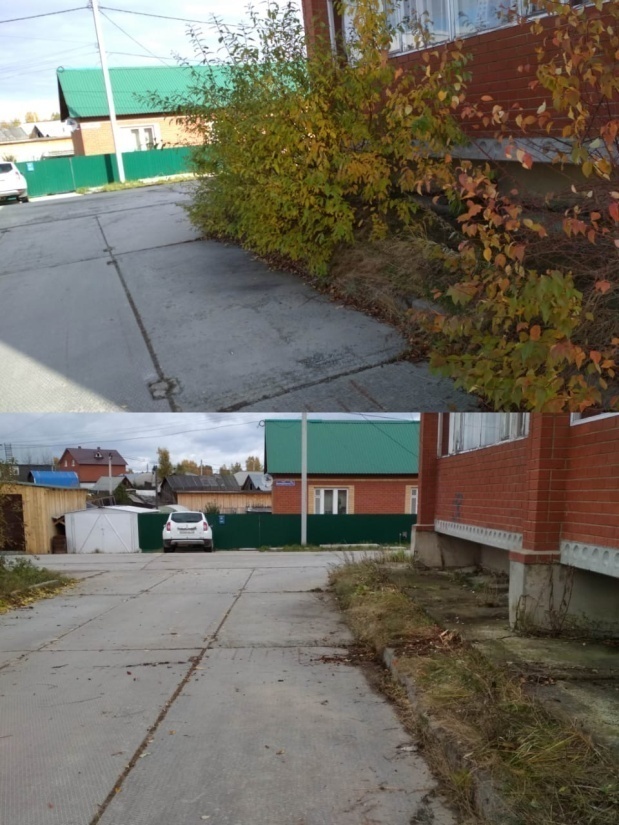 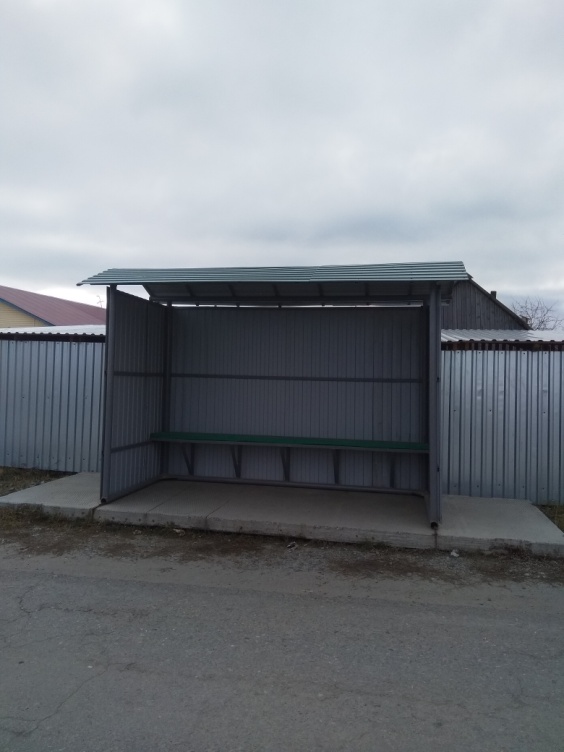 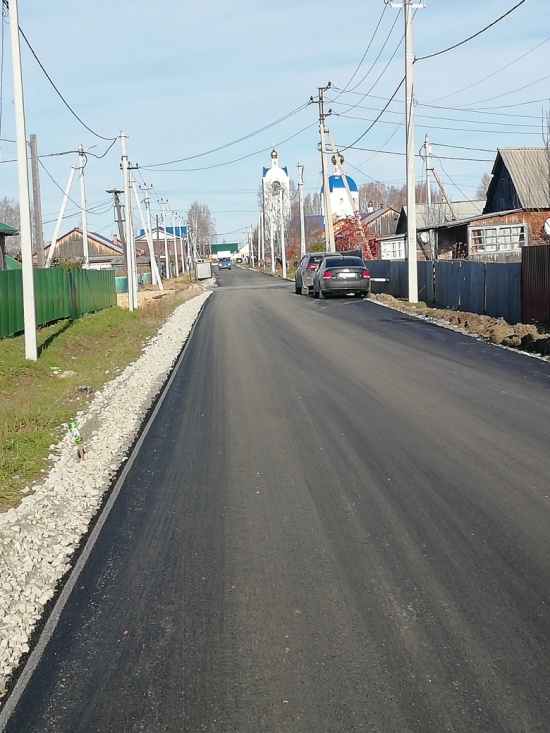 52
Использование механизмов инициативного бюджетирования при формировании бюджета района на 2020 -2022 годы
53
Информация подготовлена Комитетом по финансам и налоговой политике администрации Кондинского района
Адрес: 628200, Тюменская область, Кондинский район, 
пгт. Междуреченский, ул. Титова 24
Электронная почта приемной: кomfinkonda@bk.ru
Телефон приемной: (34677) 32-004
Факс: (34677) 32-004
Режим работы:
Понедельник - пятница с 8:30 до 17:12.
Перерыв с 12:00 до 13:30
Выходные дни: суббота, воскресенье
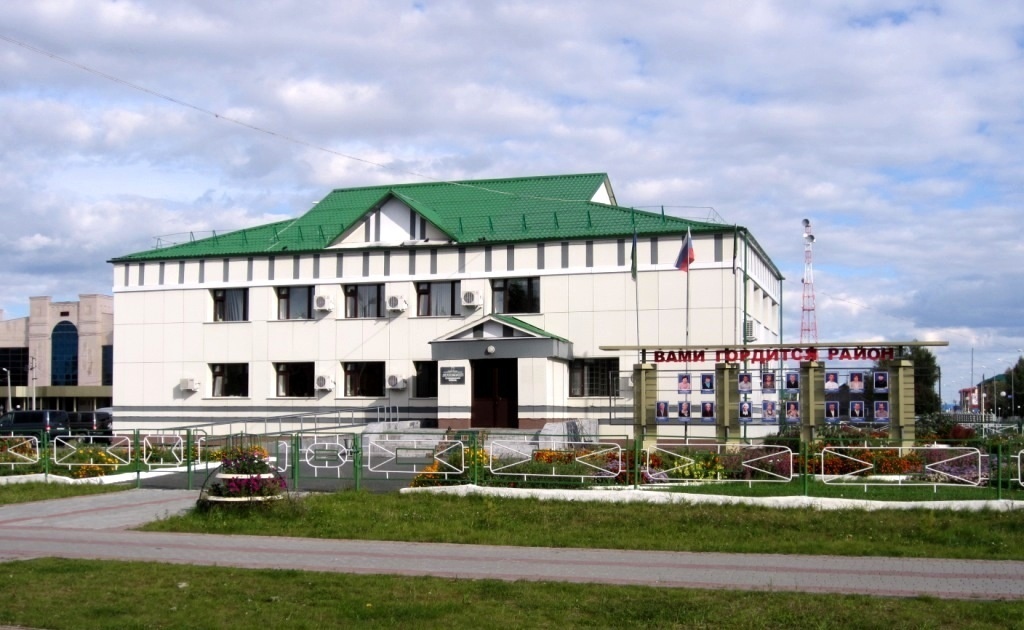 54
.
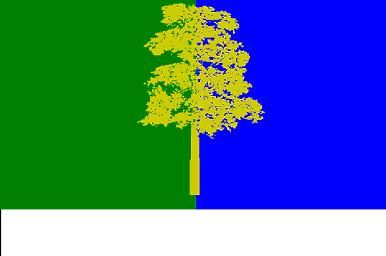 Контактная информация для граждан


Адрес: 628200, Тюменская область, Кондинский район, 
пгт. Междуреченский, ул. Титова 24

Электронная почта приемной: кomfinkonda@bk.ru
Телефон приемной: (34677) 32-004
Факс: (34677) 32-004
Заместитель главы Кондинского района –
 председатель комитета по финансам 
Мостовых Галина Анатольевна

Режим работы:
Понедельник - пятница с 8:30 до 17:12.
Перерыв с 12:00 до 13:30
Выходные дни: суббота, воскресенье
Спасибо за внимание!
56